Beyond Marketing:Finding Your Future DWSRF ProjectsConnecticut’s DWSRF Program
Presented by:
Cameron Walden
Supervising Sanitary Engineer
CTDPH - Drinking Water Section
DWSRF Program History1998 - 2012
No dedicated unit within the Drinking Water Section for DWSRF projects
High ULOs
Small pool of borrowers
In FFY 2012 CT had the lowest “pace” of loan commitments in the country at 48%
DWSRF Program History2013 - 2017
Dedicated DWSRF Unit focused on projects – improved marketing and customer service
Improved evaluation of a project’s readiness
Split planning, design and construction phases of projects when preparing Project Priority Lists
Improved implementation of by-pass procedures
Streamlined small system loans for generators
Process improvement using LEAN concepts
Pace improved to 94% through FFY16
Currently have a pipeline of 35 projects ($120M) + an additional 39 new projects for 2018 ($43 M)
Program History Comparison
* Includes ARRA projects
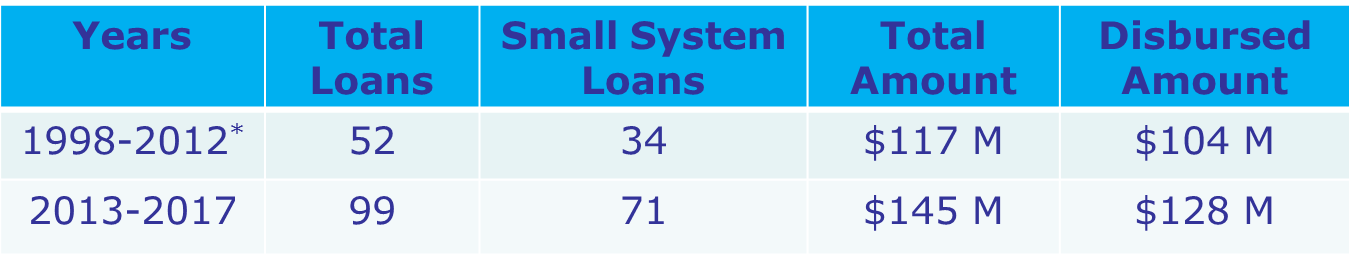 Finding ProjectsCT’s DWSRF Market
CT has 511 Community Pubic Water Systems (municipal or privately owned)
Different marketing strategies for different groups
Large system – capital projects, compliance
Small system market – compliance, capital, consolidation
Creative Programs for Small Systems
Emergency Power Generator Program (EPGP)
2013-2017:  48 small system loans totaling $1.35 M
Streamlined SRF Requirements (environmental, procurement, prevailing wages, guidance materials)
Subsidized loans (up to 45%)
LeveragingCT’s Revenue Bond Program
Primary sources of funding for projects are revenue bond proceeds and state match
Primary sources of debt service are loan repayments and interest earnings – any excess is placed in liquidity account (i.e. cash on hand)
Evolution from Reserve Fund Model to Cash Flow Model
Reserve Fund Model tied up funds in a Debt Service Reserve Account that could have been used for projects
Cash Flow Model allows you to only hold what is needed for debt service
Cash flow and lending capacity models are developed and maintained by the Office of the State Treasurer
Bond sales are timed based on market conditions and need for additional funding – generally every 18-24 months
Flow of Funds
Cash Reserves (Liquidity)
Maintain sufficient balance to cover project costs after bond proceeds have been depleted until next bond sale.
Factors considered:
Remaining balance of bond proceeds
Average annual disbursements of past 4 years
Expected cash flow needs for existing lFO’s and anticipated new loans
Timing of next bond sale
Generally – maintain minimum $50 M balance
Currently - $90 M balance (Liquidity)
Liquidity account is reimbursed with proceeds in the next bond sale
Perpetuity
CT’s combined SRFs currently have $2 billion in assets
Both loan programs have sufficient funds to allow continued growth with no additional federal investment
DWSRF Program would be severely impacted without the annual capitalization grant set-asides which are used to support adequate levels of staffing to administer CT’s Drinking Water Program
3-5 Year Goals
Increase CT’s federal allocation of DWSRF funds based on results of 2015 DWSRF Infrastructure Needs Survey
Pursue legislative authorization for additional state grant contributions for DWSRF projects
Expand our EPGP Program to other types of small system projects
Continue LEAN efforts to streamline requirements/processes
Electronic records including fully functional LGTS database
Write dedicated DWSRF Program regulations
Develop and implement a formal marketing strategy
Key Elements of Success
Customer service
Know your primary clients well
New borrowers – positive initial experience
Find ways to reach the very small systems
Work closely with other PWSS programs to identify and prioritize future projects
Inter and Intra-Agency communication
Regional EPA support
LEAN
Constant improvement